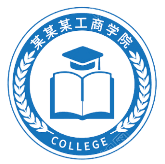 20XX
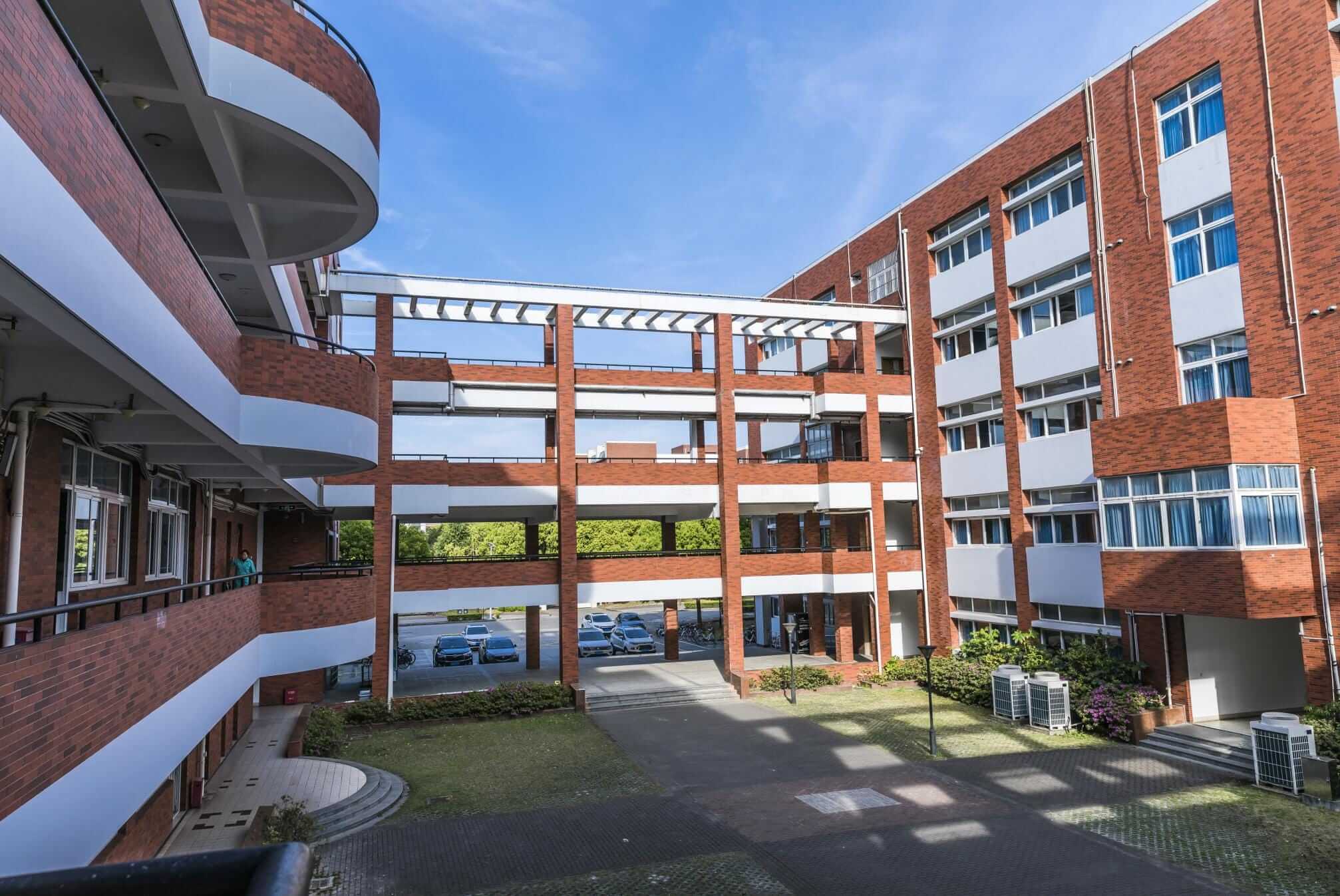 学校宣传画册模板
Know the school propaganda albumKnow the school propaganda album
学校介绍丨招生宣传丨教育风采展示
目录
table of contents
01
学校简介
Know the school propaganda album
02
校园文化
Know the school propaganda album
03
办学条件
Know the school propaganda album
04
校园风采
Know the school propaganda album
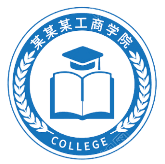 https://www.ypppt.com/
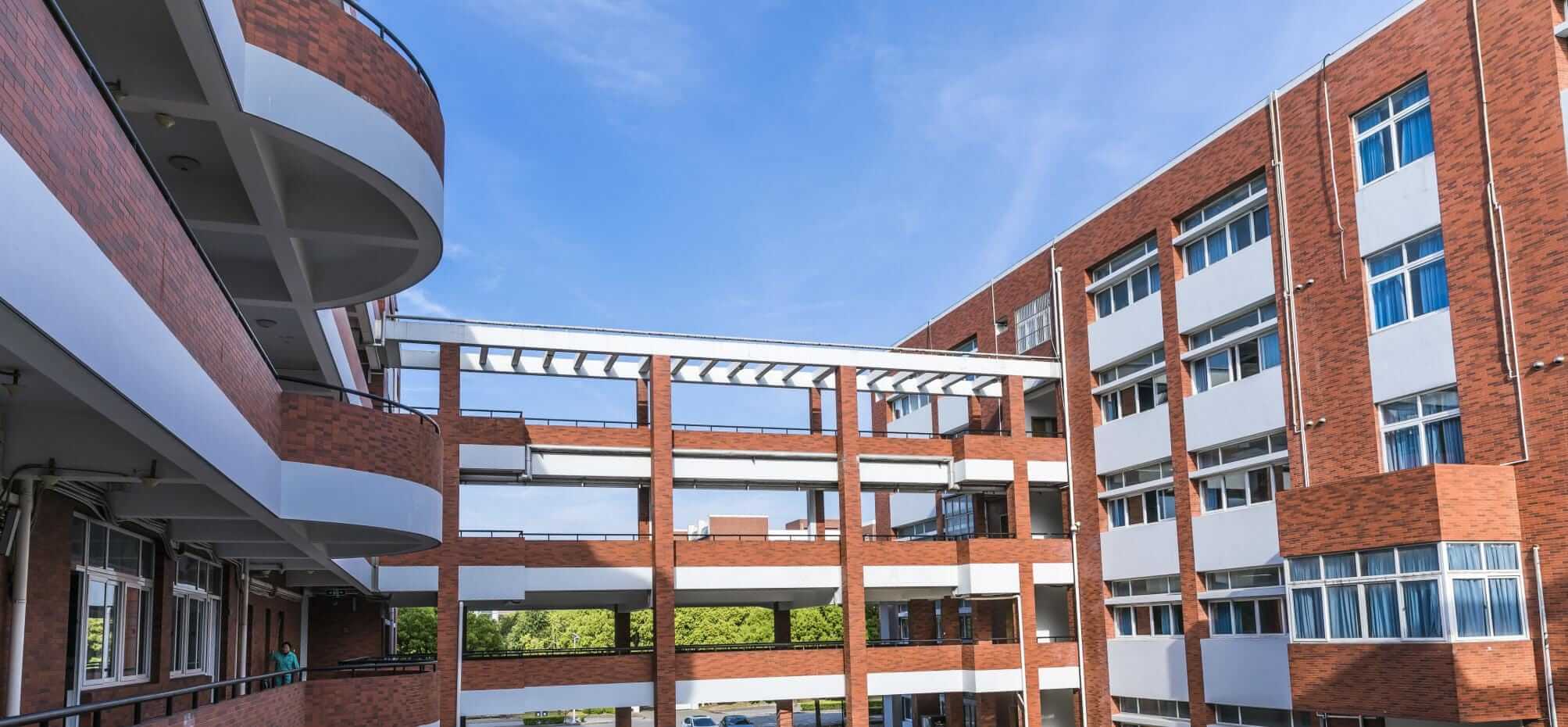 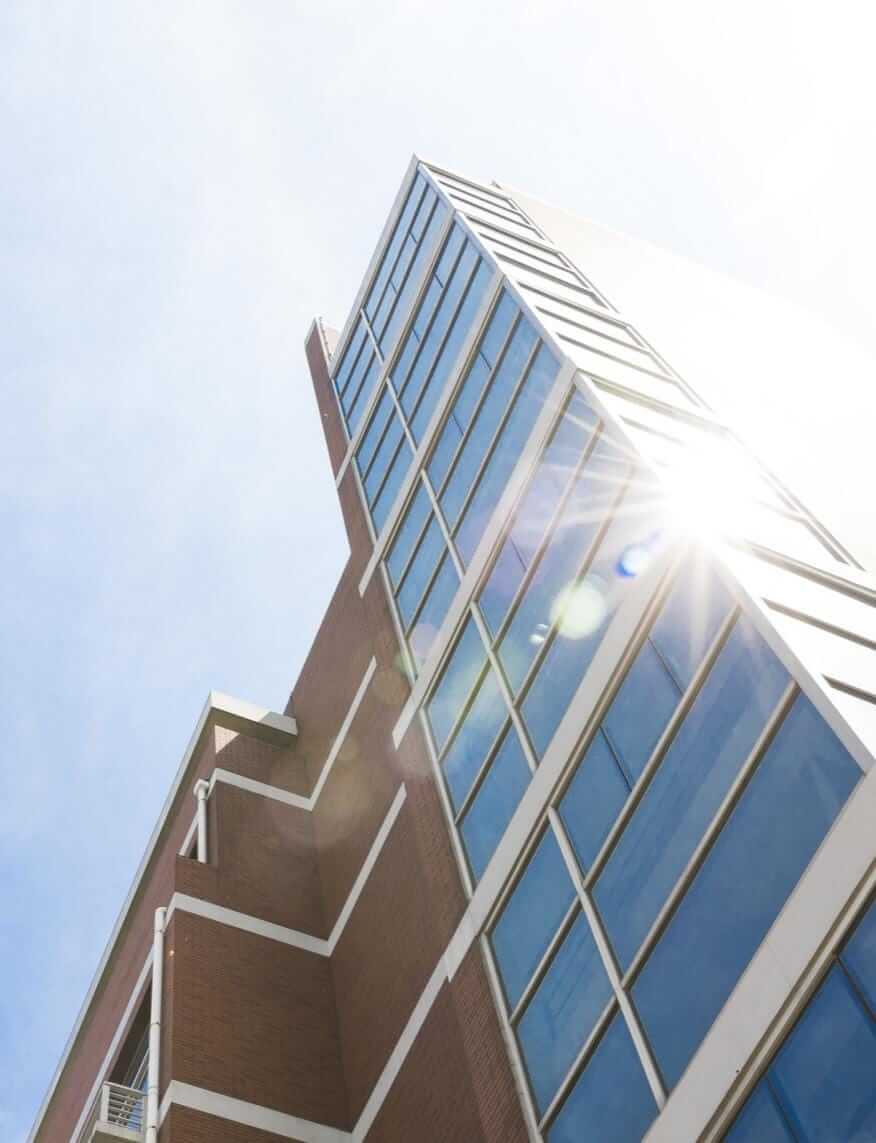 厚德·笃学·求实·拓新
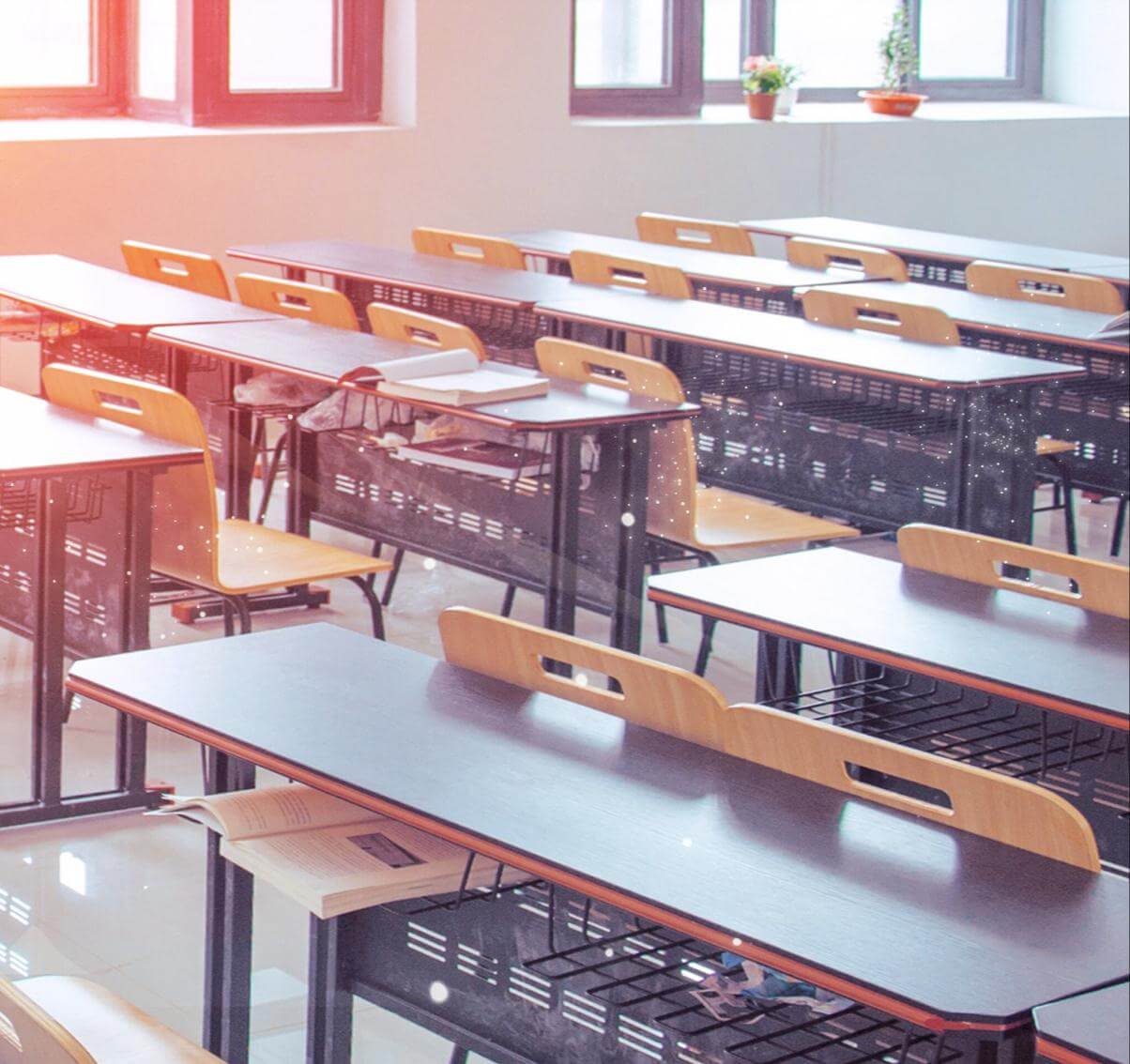 PART  ONE
学校简介
第一PPT专注原创版权设计模板图片素材下载。超过200万PPT模板、海报、PNG素材、背景、插画、元素、摄影图片、字体、视频、音频素材大全供会员免费下载。10000+各行业优质设计师每日更新5000+优质设计资源，满足各行业设计素材模板需求	

第一PPT专注原创版权设计模板图片素材下载。超过200万PPT模板、海报、PNG素材、背景、插画、元素、摄影图片、字体、视频、音频素材大全供会员免费下载。10000+各行业优质设计师每日更新5000+优质设计资源，满足各行业设计素材模板需求
学校简介
SCHOOL PROFILE
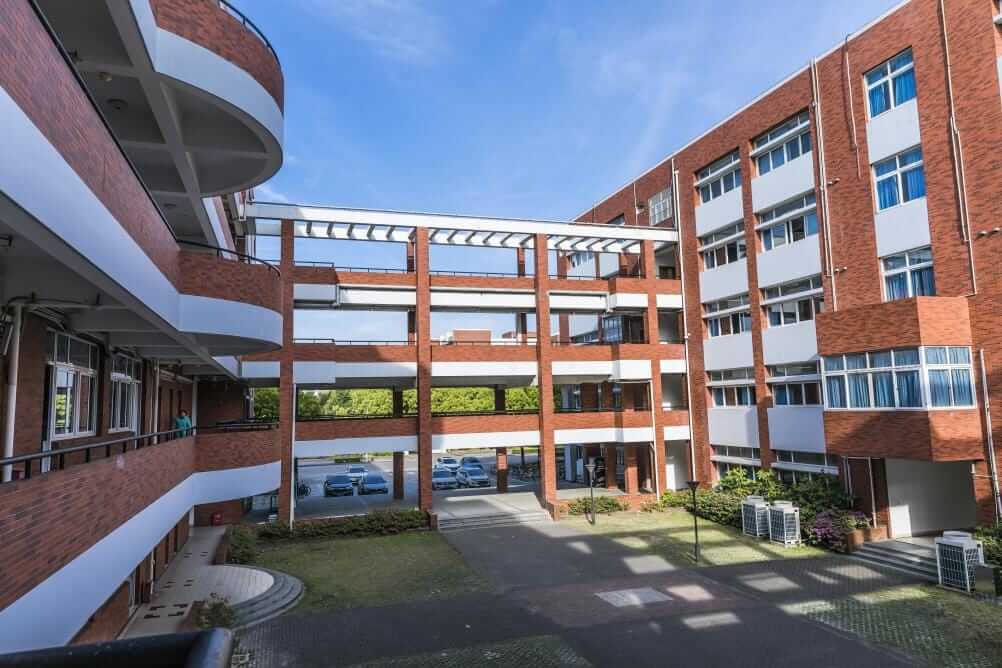 ABOUT US
学校简介
第一PPT专注原创版权设计模板图片素材下载。

超过200万PPT模板、海报、PNG素材、背景、插画、元素、摄影图片、字体、视频、音频素材大全供会员免费下载。

10000+各行业优质设计师每日更新5000+优质设计资源，满足各行业设计素材模板需求

超过200万PPT模板、海报、PNG素材、背景、插画、元素、摄影图片、字体、视频、音频素材大全供会员免费下载。
领导关怀
SCHOOL PROFILE
领导关怀
请在此处清楚明确的说明您的，内容请在此处简明扼
领导关怀
请在此处清楚明确的说明您的内容请在此处简明
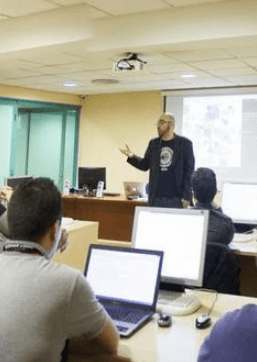 发展足迹
SCHOOL PROFILE
请在此处清楚明确的说明您的，内容请在此处简明扼，要的说明您的内容请在此处清楚明确的说明，请在此处清楚明确的说明您的，
请在此处清楚明确的说明您的，内容请在此处简明扼，要的说明您的内容请在此处清楚明确的说明，请在此处清楚明确的说明您的，
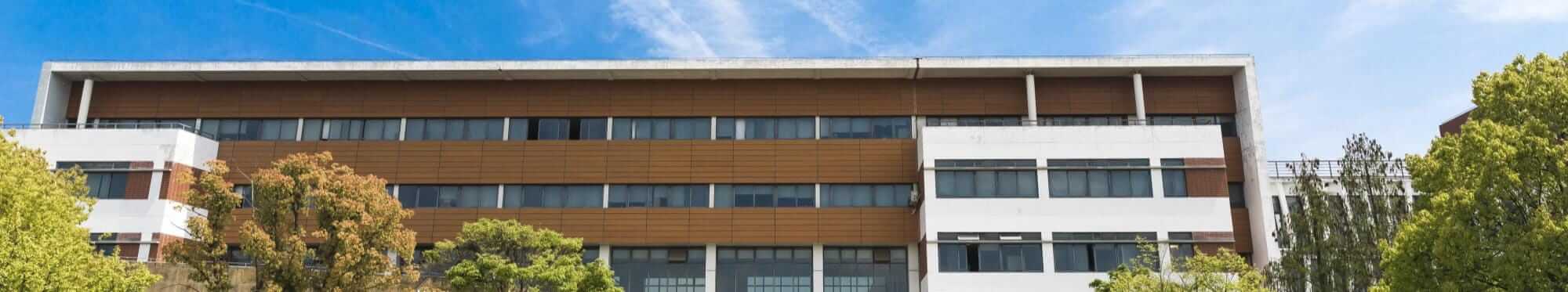 ABOUT US
请在此处清楚明确的介绍您的培训机构，字数在200字左右。请在此处清楚明确的介绍您的培训机构，字数在200字左右。请在此处清楚明确的介绍您的培训机构，字数在200字左右。
学校发展足迹探寻
请在此处清楚明确的说明您的，内容请在此处简明扼，要的说明您的内容请在此处清楚明确的说明，您的内容请在此处简要。请在此处清楚明确的说明您的，内容请在此处简明扼，
发展历程
SCHOOL PROFILE
建校时间
腾飞阶段
请在此处清楚明确的说明您的内容请在此处简明
… …
请在此处清楚明确的说明您的内容请在此处简明
… …
起步阶段
平稳阶段
发展阶段
请在此处清楚明确的说明您的内容请在此处简明
… …
请在此处清楚明确的说明您的内容请在此处简明
… …
请在此处清楚明确的说明您的内容请在此处简明
… …
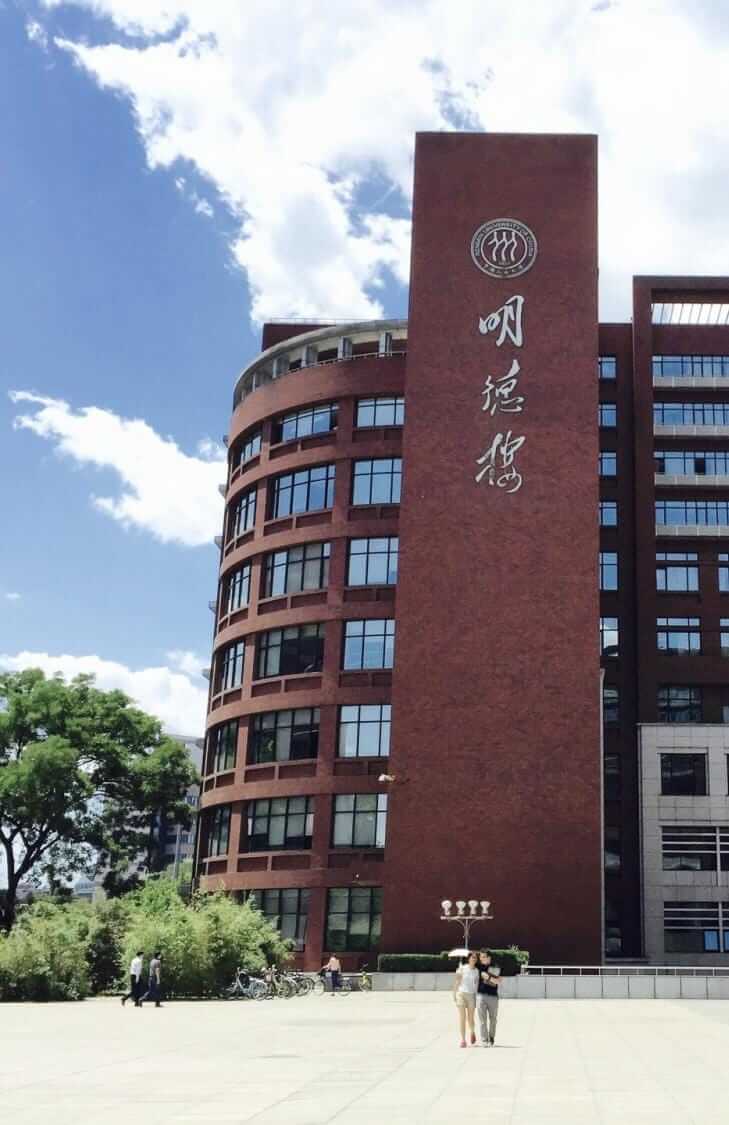 数字学校
SCHOOL PROFILE
请在此处清楚明确的介绍您的培训机构，字数在200字左右。请在此处清楚明确的介绍您的培训机构，字数在200字左右。
数字办学
数字教育
数字管理
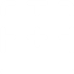 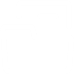 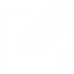 请在此处清楚明确的介绍您的培训机构，字数在200字左右。请在此处清楚明确的介绍您的培训机构，字数在200字左右。
请在此处清楚明确的介绍您的培训机构，字数在200字左右。请在此处清楚明确的介绍您的培训机构，字数在200字左右。
请在此处清楚明确的介绍您的培训机构，字数在200字左右。请在此处清楚明确的介绍您的培训机构，字数在200字左右。
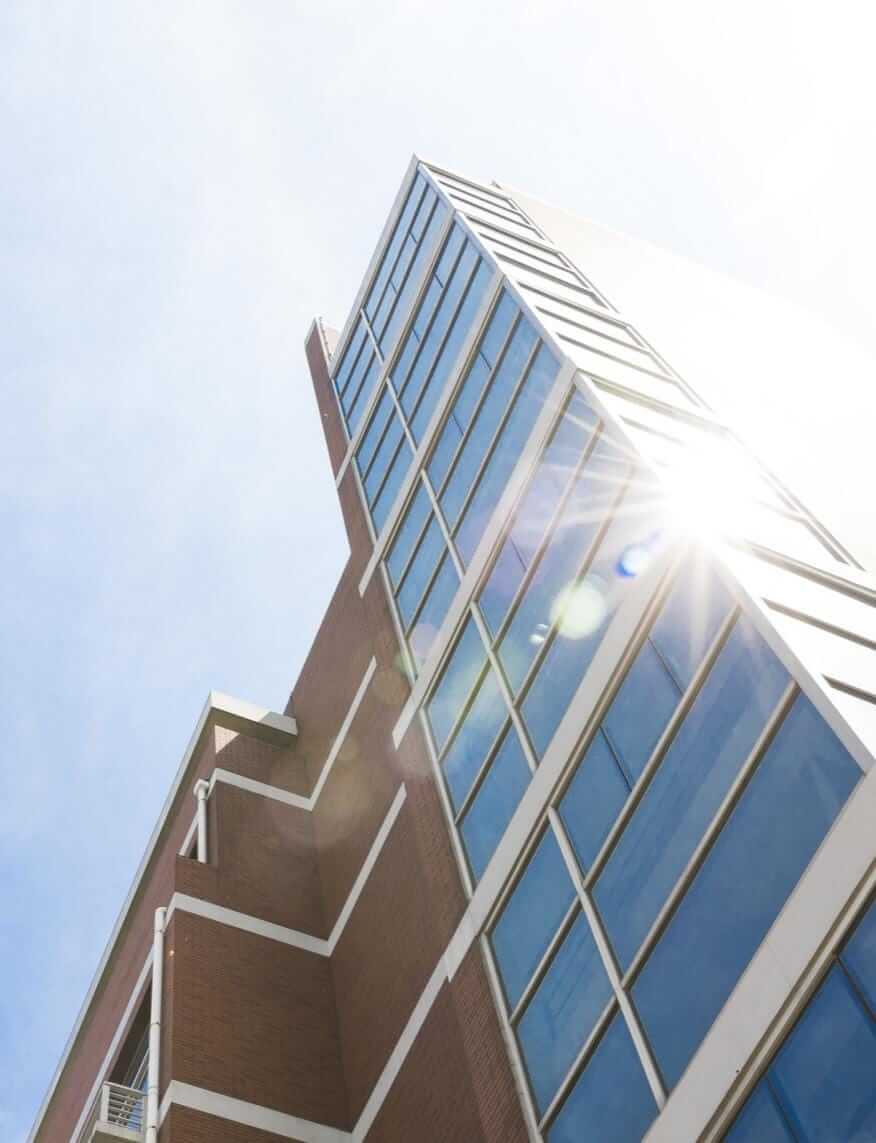 厚德·笃学·求实·拓新
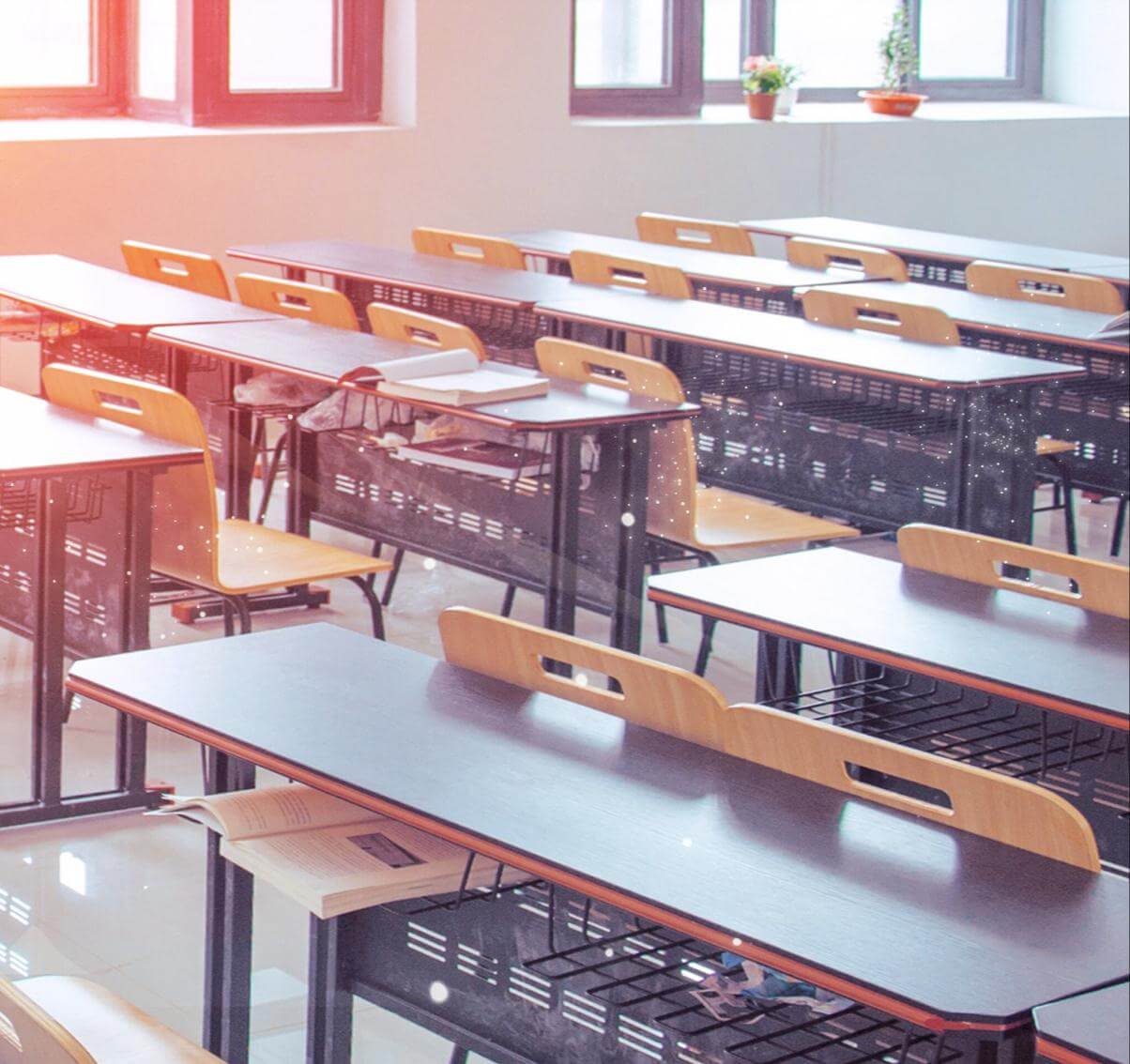 PART  TWO
校园文化
第一PPT专注原创版权设计模板图片素材下载。超过200万PPT模板、海报、PNG素材、背景、插画、元素、摄影图片、字体、视频、音频素材大全供会员免费下载。10000+各行业优质设计师每日更新5000+优质设计资源，满足各行业设计素材模板需求	

第一PPT专注原创版权设计模板图片素材下载。超过200万PPT模板、海报、PNG素材、背景、插画、元素、摄影图片、字体、视频、音频素材大全供会员免费下载。10000+各行业优质设计师每日更新5000+优质设计资源，满足各行业设计素材模板需求
办学成绩
SCHOOL PROFILE
教育成绩
精神文化
鼠标点击这里，输入您的文本文字，更改文字的颜色或者大小属性。鼠标点击这里，输入您的文本文字，更改文字的颜色或者大小属性。
鼠标点击这里，输入您的文本文字，更改文字的颜色或者大小属性。鼠标点击这里，输入您的文本文字，更改文字的颜色或者大小属性。
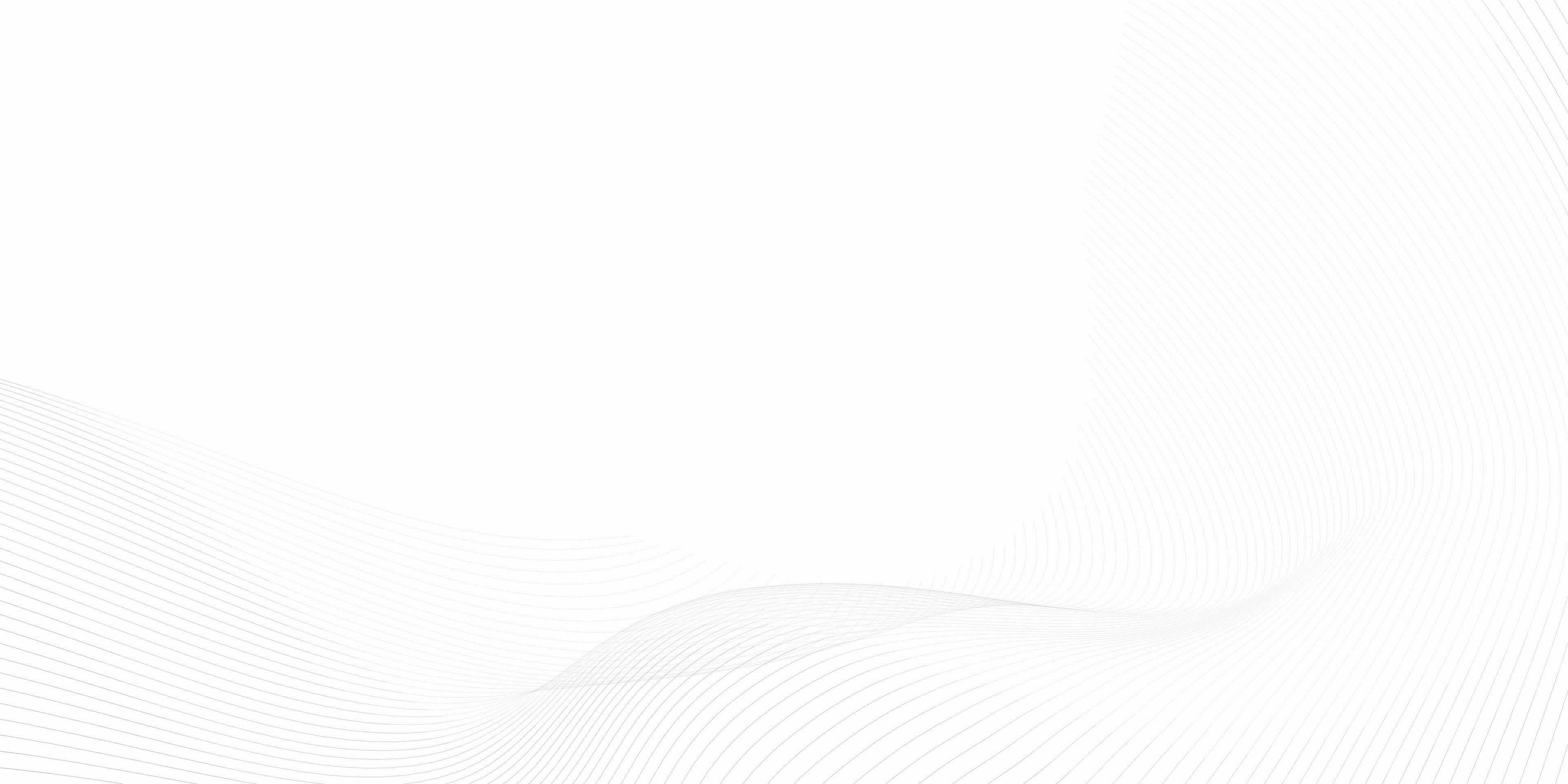 学校标识
SCHOOL PROFILE
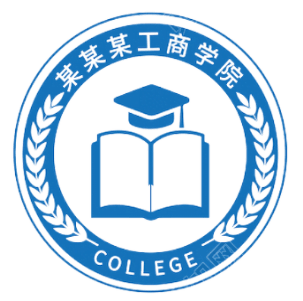 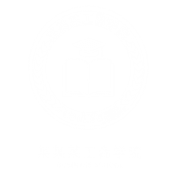 书本的意象
书本的意象
书本的意象
点击添加相关标题文字，点击添加相点击添加相关标题文字
… …
…Text
鼠标点击这里，输入您的文本文字，更改文字的颜色或者大小属性。
… …
鼠标点击这里，输入您的文本文字，更改文字的颜色或者大小属性。
… …
鼠标点击这里，输入您的文本文字，更改文字的颜色或者大小属性。
… …
PPT下载 http://www.1ppt.com/xiazai/
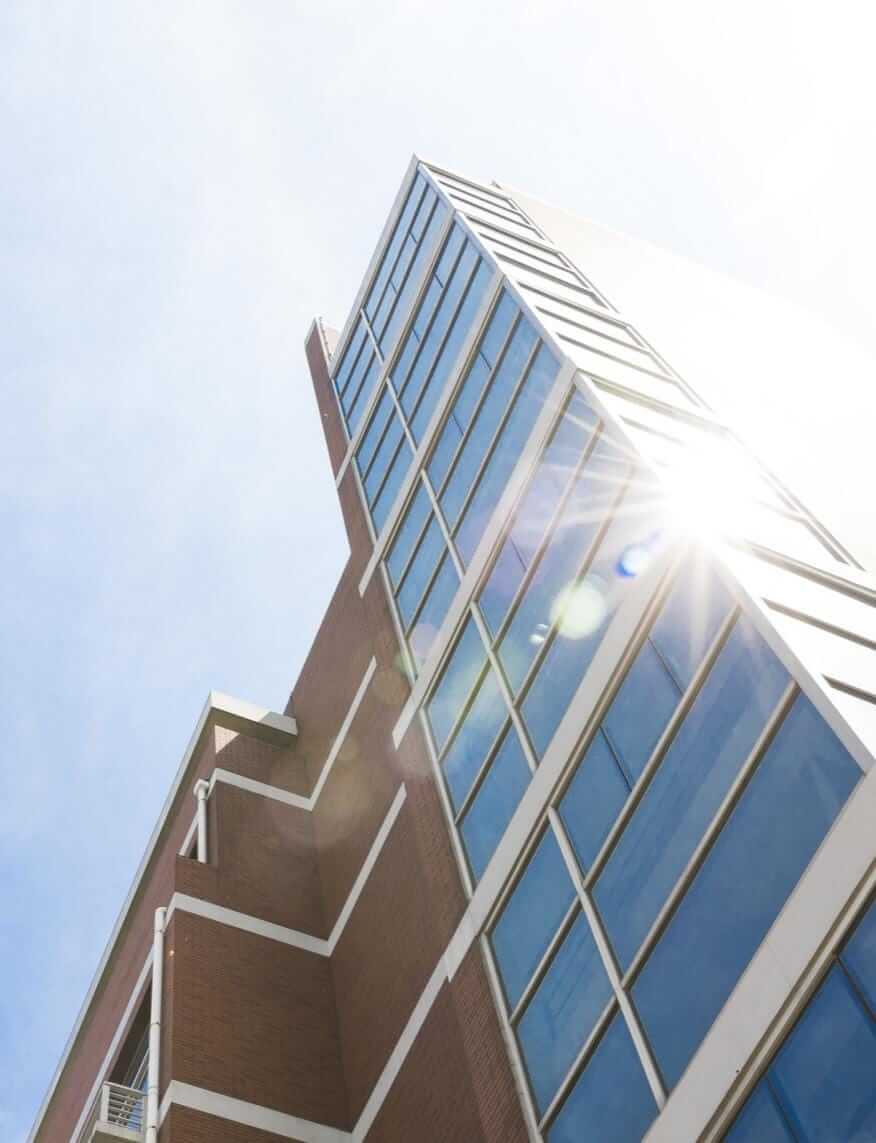 厚德·笃学·求实·拓新
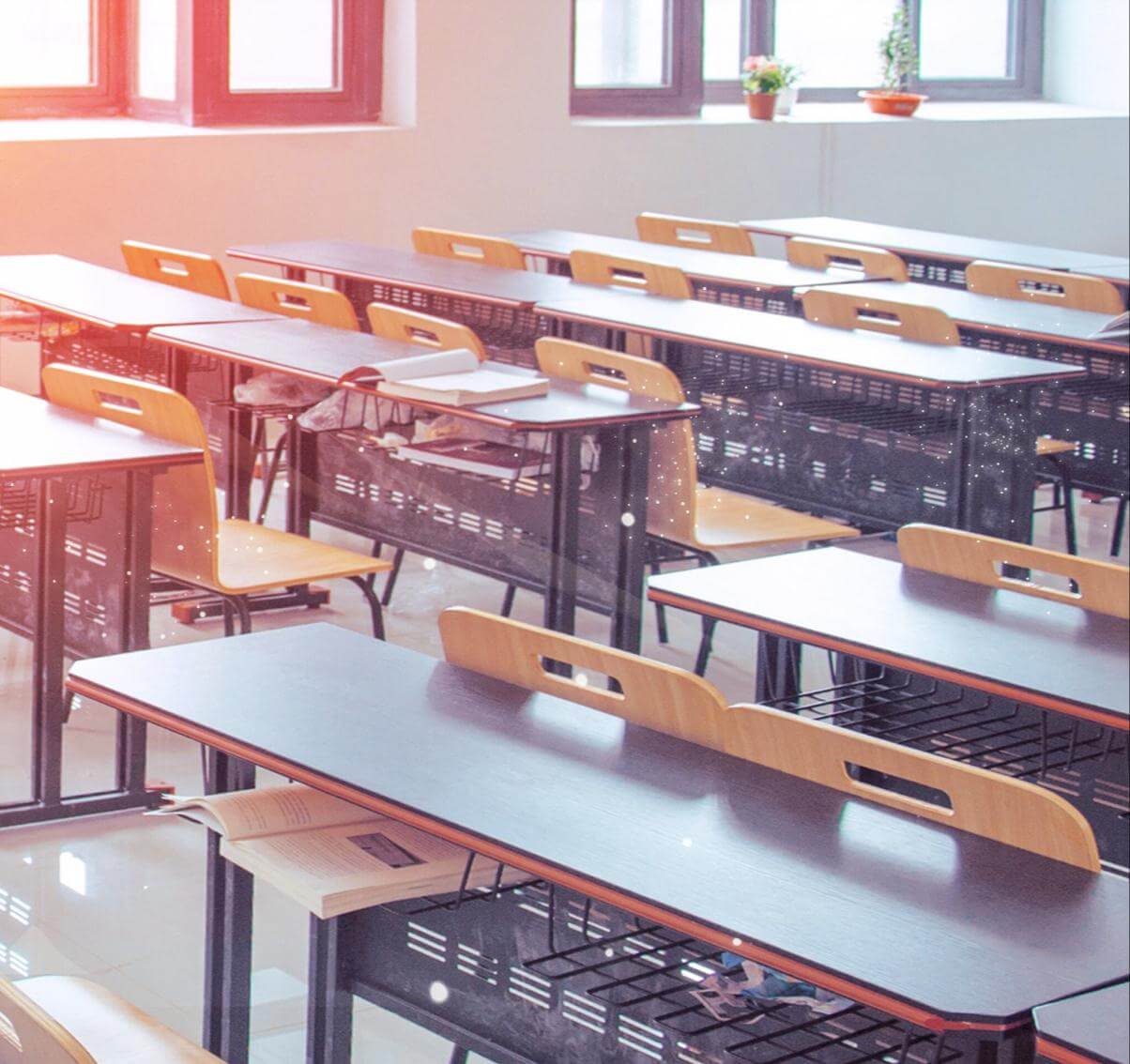 PART  THREE
办学条件
第一PPT专注原创版权设计模板图片素材下载。超过200万PPT模板、海报、PNG素材、背景、插画、元素、摄影图片、字体、视频、音频素材大全供会员免费下载。10000+各行业优质设计师每日更新5000+优质设计资源，满足各行业设计素材模板需求	

第一PPT专注原创版权设计模板图片素材下载。超过200万PPT模板、海报、PNG素材、背景、插画、元素、摄影图片、字体、视频、音频素材大全供会员免费下载。10000+各行业优质设计师每日更新5000+优质设计资源，满足各行业设计素材模板需求
教师队伍
SCHOOL PROFILE
姓名
姓名
姓名
姓名
姓名
姓名
师资力量
简介
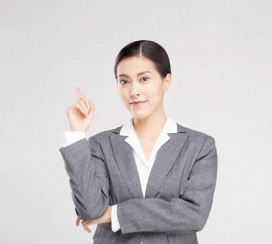 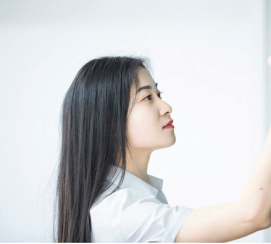 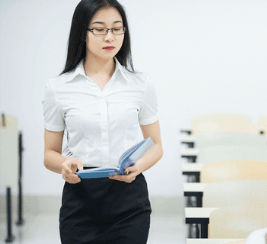 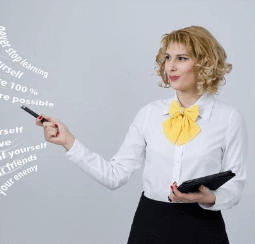 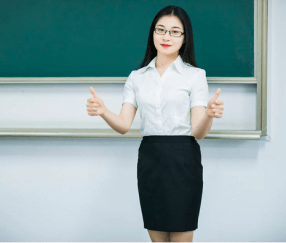 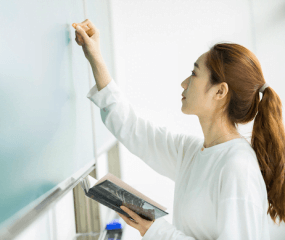 鼠标点击这里，输入您的文本文字，更改文字的颜色或者大小属性。鼠标点击这里，输入您的文本文字，更改文字的颜色或者大小属性。鼠标点击这里，输入您的文本文字，更改文字的颜色或者大小属性。
鼠标点击这里，输入您的文本文字
鼠标点击这里，输入您的文本文字
鼠标点击这里，输入您的文本文字
鼠标点击这里，输入您的文本文字
鼠标点击这里，输入您的文本文字
鼠标点击这里，输入您的文本文字
学科建设
SCHOOL PROFILE
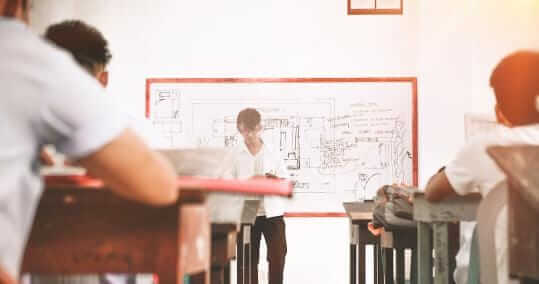 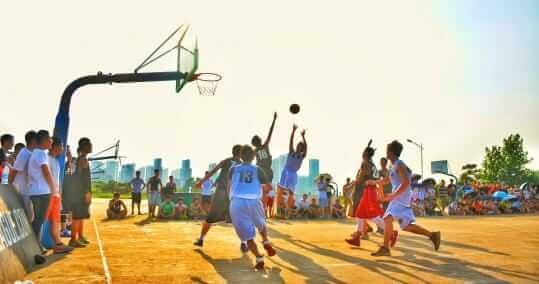 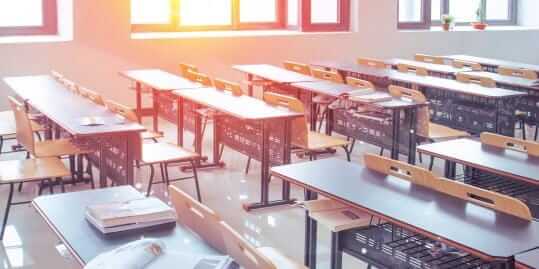 数学学科
英语学科
体育学科
鼠标点击这里，输入您的文本文字，更改文字的颜色或者大小属性。鼠标点击这里，输入您的文本文字，更改文字的颜色或者大小属性。
鼠标点击这里，输入您的文本文字，更改文字的颜色或者大小属性。鼠标点击这里，输入您的文本文字，更改文字的颜色或者大小属性。
鼠标点击这里，输入您的文本文字，更改文字的颜色或者大小属性。鼠标点击这里，输入您的文本文字，更改文字的颜色或者大小属性。
人才培养
SCHOOL PROFILE
01.添加标题
请在此处添加您的内，容请在此处添加您的内容请在此处添加您的内，容请在此处添加您的内容请在此处添请在此。
02.标题文本
请在此处添加您的内，容请在此处添加您的内容请在此处添请请在此处添加您的内，容请在此处添加您的内容请在此处添请在此。
请在此处添加您的内，容请在此处添加您的内容请在此处添。
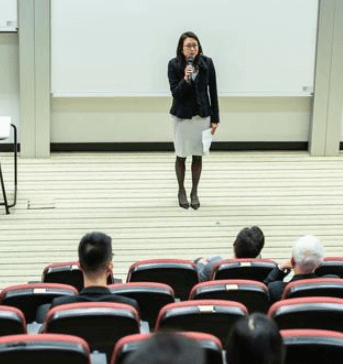 添加文本
[Speaker Notes: https://www.ypppt.com/]
社会服务
SCHOOL PROFILE
01.社会服务课题
请在此处添加您的内，容请在此处添加您的内容请在此处添请在此处添加您的内容请。
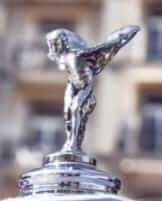 02.社会服务成果展示
请在此处添加您的内，容请在此处添加您的内容请在此处添请在此处添加您的内容请。
请在此处输入内容请在此处输入内容请在此处输入内，容请在此处输入内容请在此处输入内容请，在此处输入内容请在此处输入内容请在此处输入内容请在此处输入内容请在此处，输入内容请在此处输入内容请在此处输入内容请在此处输入内容请在此处输入内容，请在此处输入内容请在此处输。
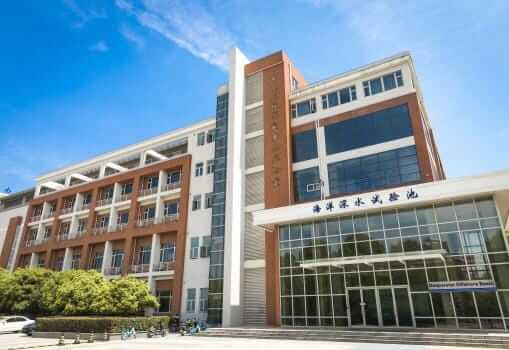 标题
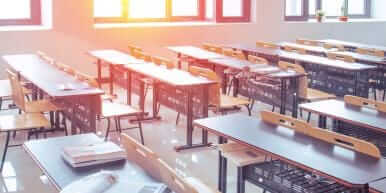 服务社会课题
标题
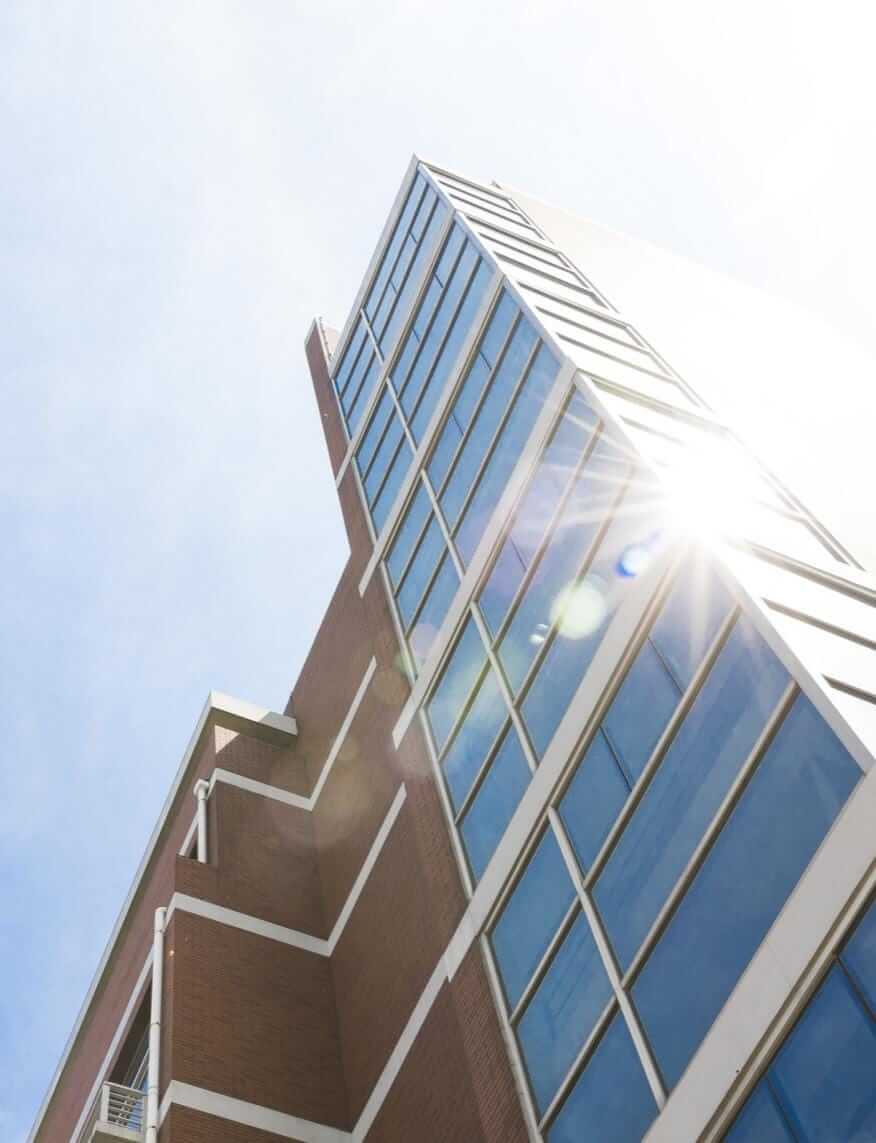 厚德·笃学·求实·拓新
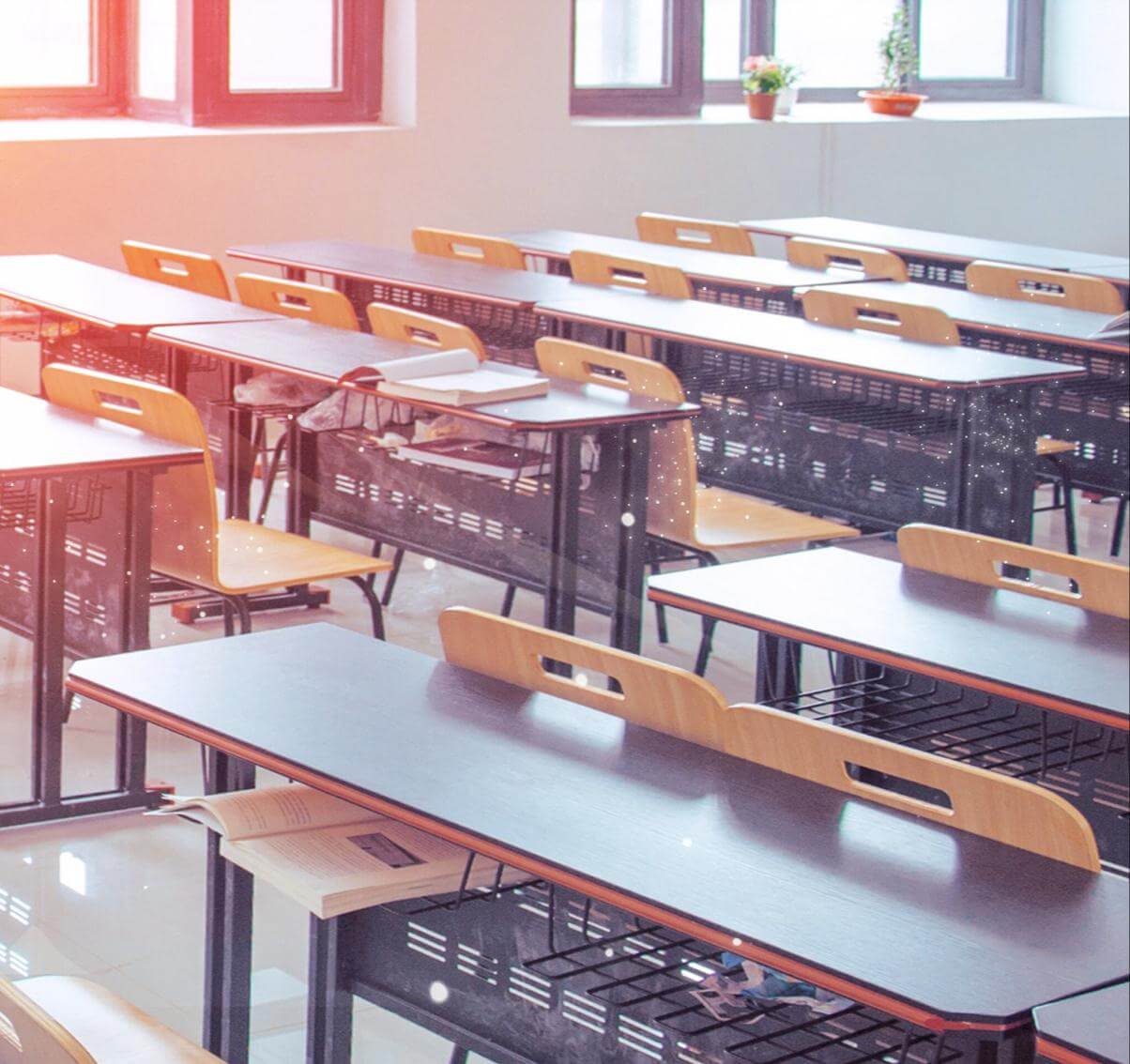 PART  FOUR
风采展示
第一PPT专注原创版权设计模板图片素材下载。超过200万PPT模板、海报、PNG素材、背景、插画、元素、摄影图片、字体、视频、音频素材大全供会员免费下载。10000+各行业优质设计师每日更新5000+优质设计资源，满足各行业设计素材模板需求	

第一PPT专注原创版权设计模板图片素材下载。超过200万PPT模板、海报、PNG素材、背景、插画、元素、摄影图片、字体、视频、音频素材大全供会员免费下载。10000+各行业优质设计师每日更新5000+优质设计资源，满足各行业设计素材模板需求
我们的课堂
SCHOOL PROFILE
课程一
课程三
请在此处介绍课程内容请，在此处介绍课程内容请在此处介绍课程内容请在。
请在此处介绍课程内容请，在此处介绍课程内容请在此处介绍请在此处介绍课程内。
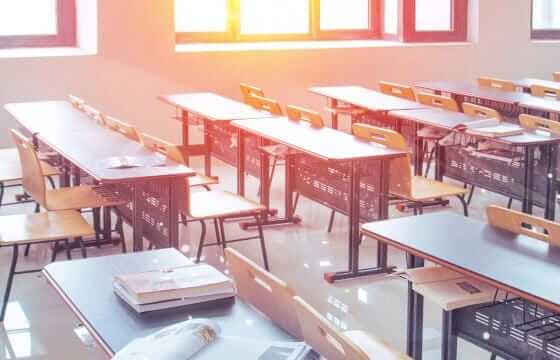 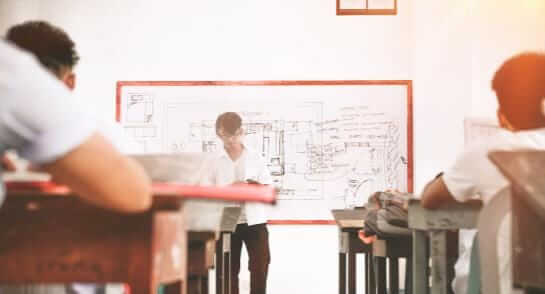 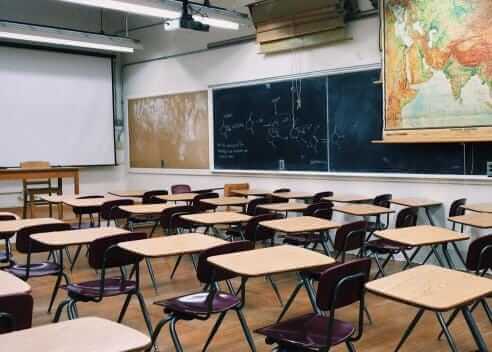 课程二
请在此处介绍课程内容请，在此处介绍课程内容请在此处介绍课程内容请在课程内容请在。
我们的老师
SCHOOL PROFILE
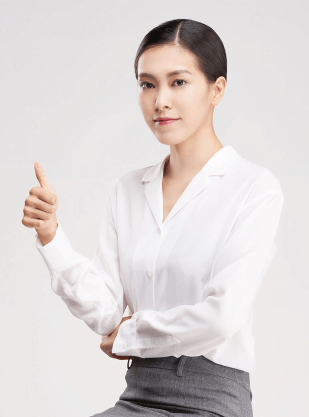 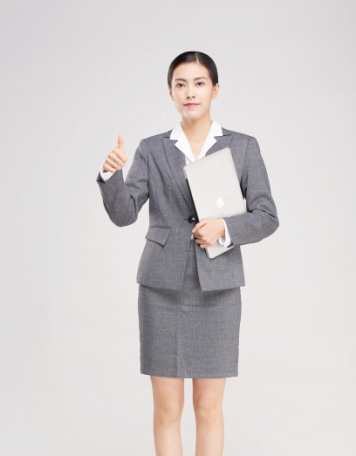 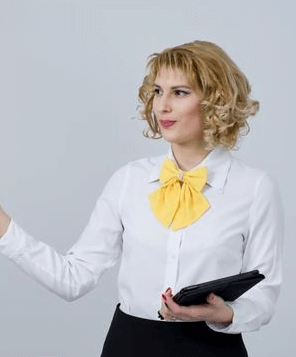 请在此处介绍课程内容请，在此处介绍课程内容请在此处介绍课程内容请在课程内容请在。
请在此处介绍课程内容请，在此处介绍课程内容请在此处介绍课程内容请在课程内容请在。
请在此处介绍课程内容请，在此处介绍课程内容请在此处介绍课程内容请在课程内容请在。
我们的作品
SCHOOL PROFILE
艺术作品展示
请在此处介绍课程内容请，在此处介绍课程内容请在此处介绍课程内容请在课程内容请在。
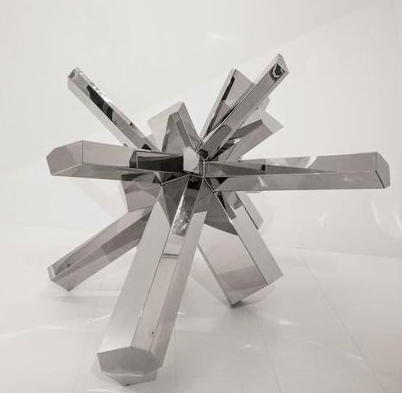 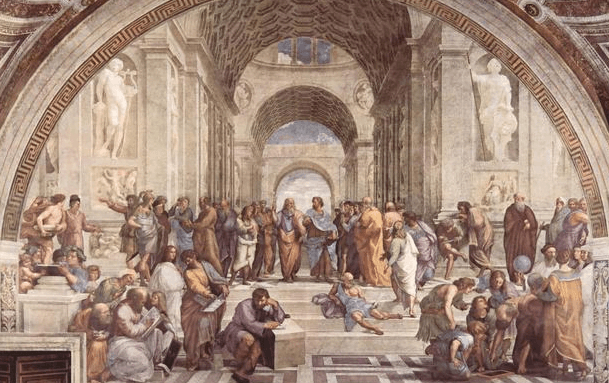 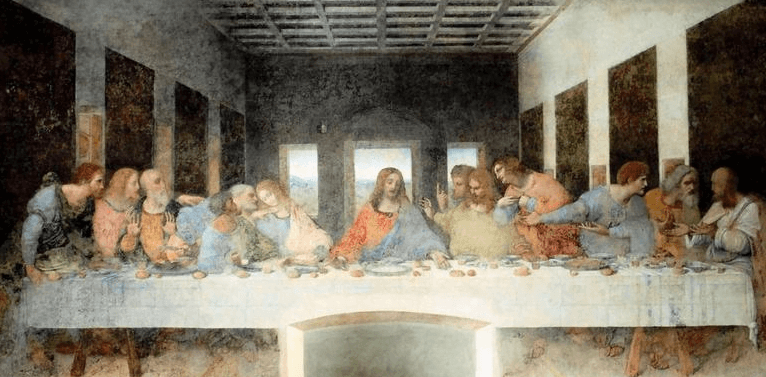 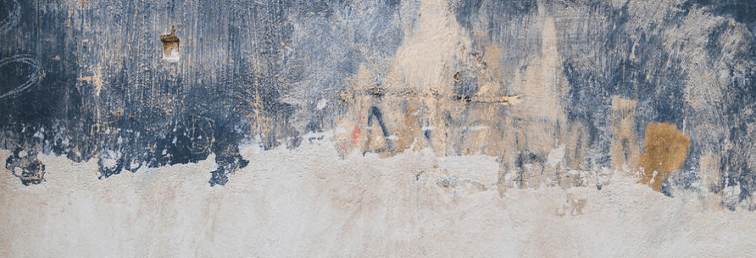 我们的荣誉
SCHOOL PROFILE
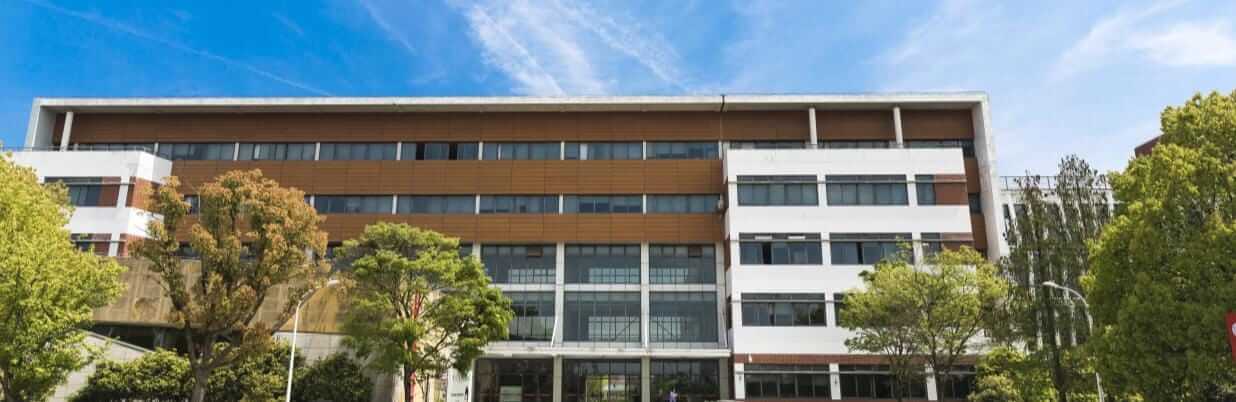 学校荣誉展示
请在此处介绍课程内容请，在此处介绍课程内容请在此处介绍课程内容请在课程内容请在。请在此处介绍课程内容
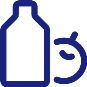 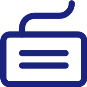 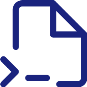 荣誉展示
荣誉展示
荣誉展示
请在此处介绍课程内容请，在此处介绍课程内容请在此处介绍课程内容请在课程内容请在。请在此处介绍课程内容
请在此处介绍课程内容请，在此处介绍课程内容请在此处介绍课程内容请在课程内容请在。请在此处介绍课程内容
请在此处介绍课程内容请，在此处介绍课程内容请在此处介绍课程内容请在课程内容请在。请在此处介绍课程内容
我们的荣誉
SCHOOL PROFILE
荣誉展示
荣誉展示
请在此处介绍课程内容请，在此处介绍课程内容请在此处介绍课程内容请在课程内容请在。请在此处介绍课程内容请，在此处介绍课程内容请在此处介绍课程内容请在课程内容请在。
请在此处介绍课程内容请，在此处介绍课程内容请在此处介绍课程内容请在课程内容请在。请在此处介绍课程内容请，在此处介绍课程内容请在此处介绍课程内容请在课程内容请在。
荣誉展示
荣誉展示
请在此处介绍课程内容请，在此处介绍课程内容请在此处介绍课程内容请在课程内容请在请在此处介绍课程内容请
请在此处介绍课程内容请，在此处介绍课程内容请在此处介绍课程内容请在课程内容请在。请在此处介绍课程内容请
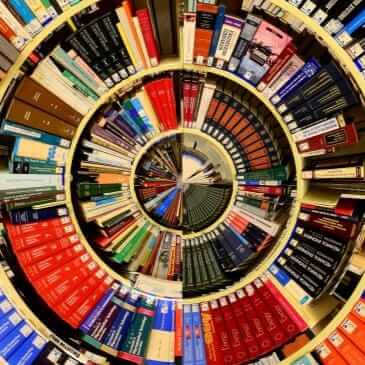 我们的校园
SCHOOL PROFILE
艺术学院
经济学院
管理学院
请在此处介绍课程内容请，在此处介绍课程内容请在此处介绍课程内容请在课程内容请在。请在此处介绍课程内容
请在此处介绍课程内容请，在此处介绍课程内容请在此处介绍课程内容请在课程内容请在。请在此处介绍课程内容
请在此处介绍课程内容请，在此处介绍课程内容请在此处介绍课程内容请在课程内容请在。请在此处介绍课程内容
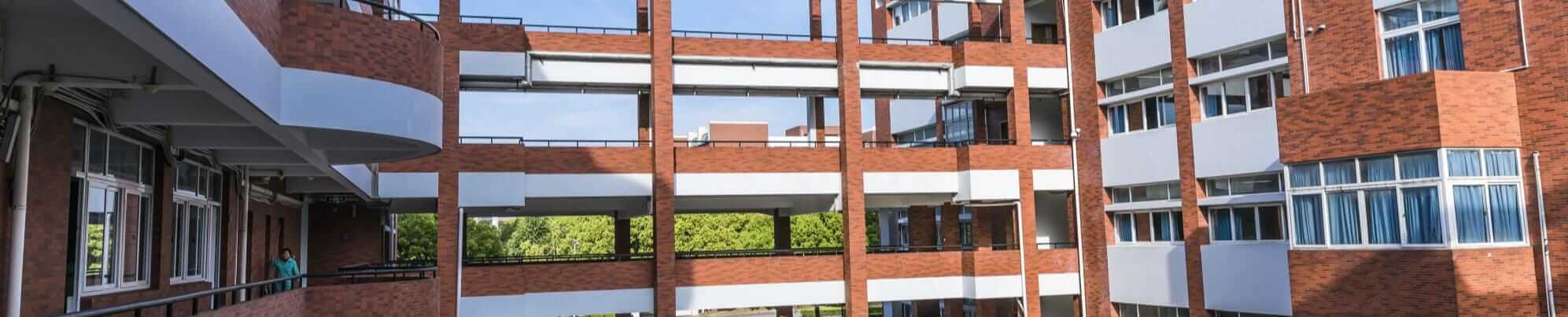 请在此处介绍课程内容请，在此处介绍课程内容请在此处介绍课程内容请在课程内容请在。请在此处介绍课程内容请在此处介绍课程内容请，在此处介绍课程内容请在此处介绍课程内容请在课程内容请在。
请在此处介绍课程内容请在此处介绍课程内容请，
我们的生活
SCHOOL PROFILE
请在此处添加您的内容请在此处添加您的内容，请在此处添加您的内容请在此处添加您。请在此处添加您的内容请在此处添加您的内容，请在此处添加您的内容请在此处添加您。请在此处添加您的内容请在此处添加您的内容，请在此处添加您的内容请在此处添加您。请在此处添加您的内容请在此处添加您的内容，请在此处添加您的内容请在此处添加您。
添加标题
标题文本
输入标题
请在此处添加您的内容请在此处添加，您的内容此。
请在此处添加您的内容请在此处添加，您的内容请在此。
请在此处添加您的内容请在此处添加，您的内容请在此处。
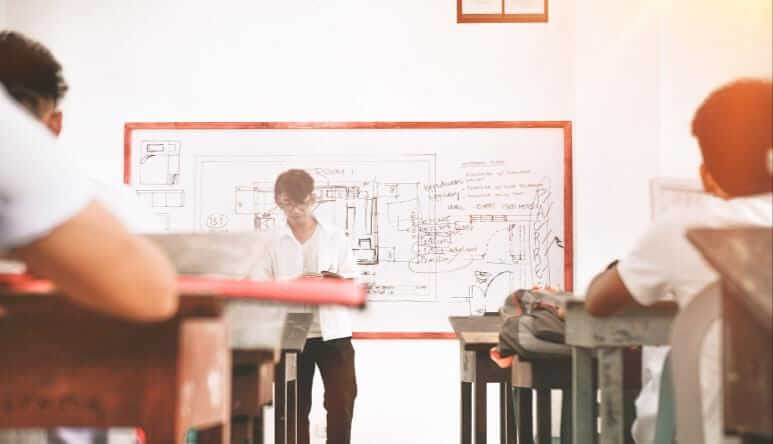 学子风采
SCHOOL PROFILE
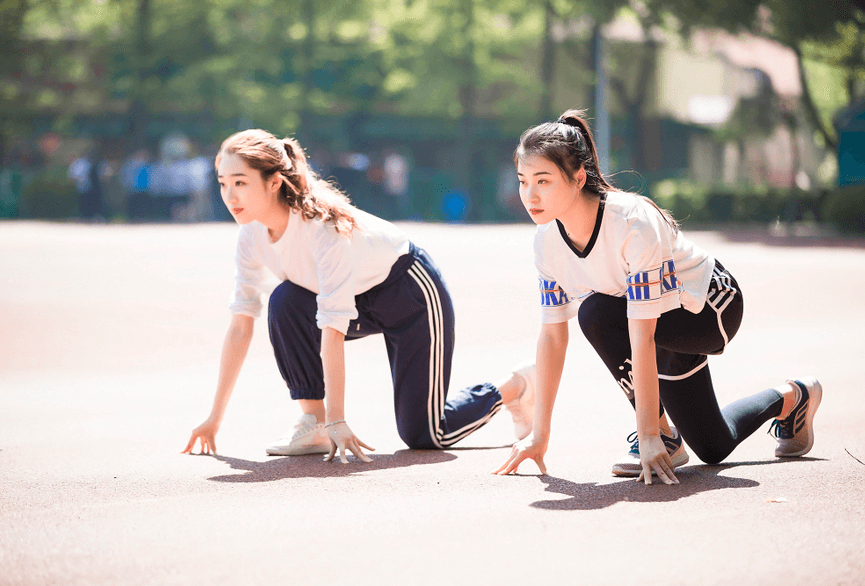 添加标题
添加标题
点击添加相关标题文字，点击添加相点击添加相关标题文字
点击添加相关标题文字，标题文字
……
点击添加相关标题文字，
……
点击添加相关标题文字，点击添加相点击添加相关标题文字
……
校友风采
SCHOOL PROFILE
校友
校友
校友
请在此处添加您的内容请在此处添加您。请在此处添加您的内容请在此处添加您的内容，请在此处添加您的内容请在此处添加您。请在此处添加您的内容请在此处添加您的内容，请在此处添加您的内容请在此处添加您。请在此处添加您的内容请在此处添加您的内容。
学校文化
SCHOOL PROFILE
鼠标点击这里，输入您的文本文字
更改文字的颜色或者大小属性。鼠标点击这里，输入您的文本文字。
笃行
拓新
鼠标点击这里，输入您的文本文字
更改文字的颜色或者大小属性。鼠标点击这里，输入您的文本文字。
厚德

鼠标点击这里，输入您的文本文字
鼠标点击这里，输入您的文本文字
求实
鼠标点击这里，输入您的文本文字
鼠标点击这里，输入您的文本文字
鼠标点击这里，输入您的文本文字
鼠标点击这里，输入您的文本文字
鼠标点击这里，输入您的文本文字
鼠标点击这里，输入您的文本文字
合作交流
SCHOOL PROFILE
01.
04.
02.
03.
鼠标点击这里，输入您的文本文字，更改文字的颜色或者大小属性。
鼠标点击这里，输入您的文本文字，更改文字的颜色或者大小属性。
鼠标点击这里，输入您的文本文字，更改文字的颜色或者大小属性。
鼠标点击这里，输入您的文本文字，更改文字的颜色或者大小属性。
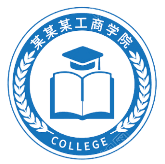 20XX
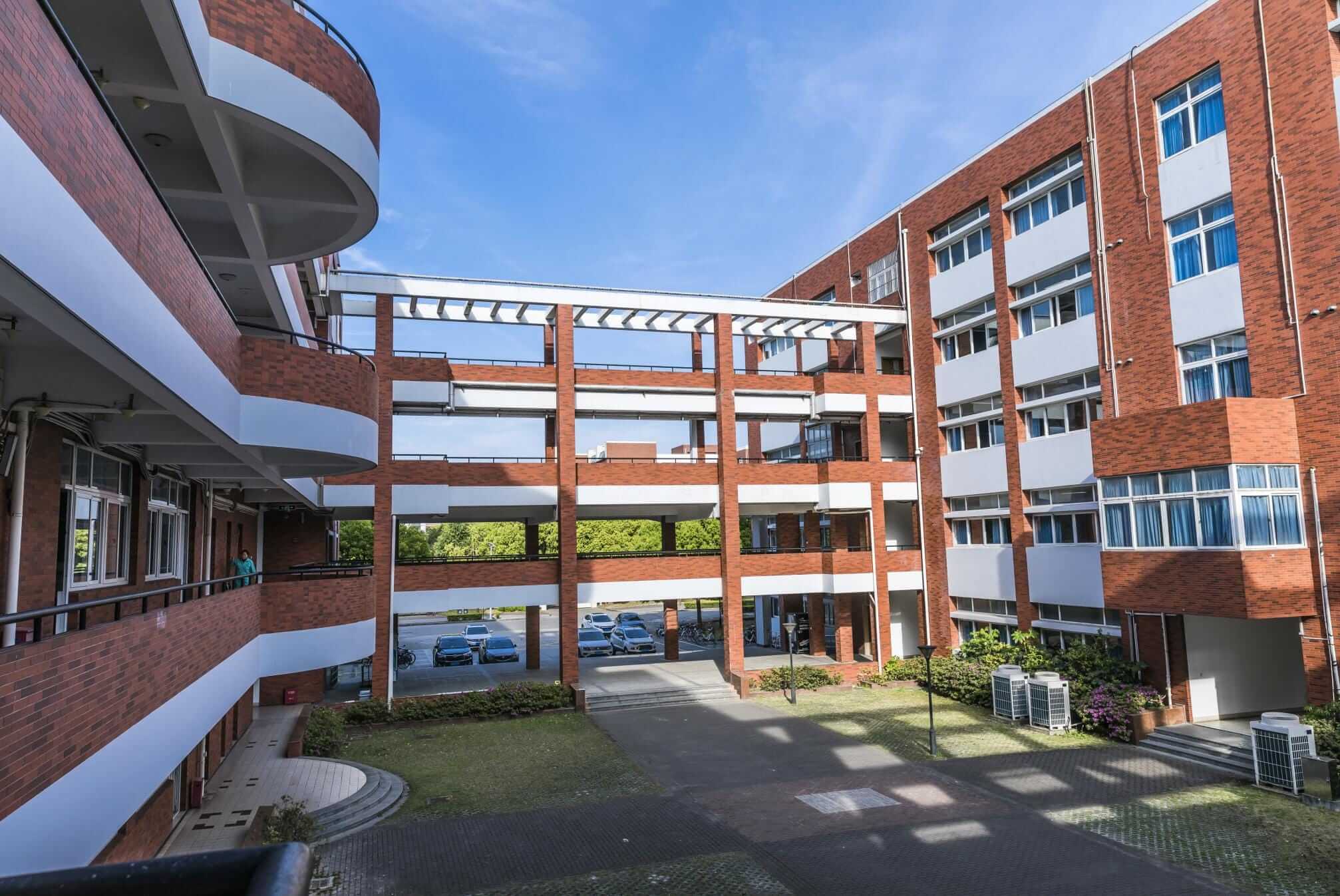 学校宣传画册模板
Know the school propaganda albumKnow the school propaganda album
学校介绍丨招生宣传丨教育风采展示
更多精品PPT资源尽在—优品PPT！
www.ypppt.com
PPT模板下载：www.ypppt.com/moban/         节日PPT模板：www.ypppt.com/jieri/
PPT背景图片：www.ypppt.com/beijing/          PPT图表下载：www.ypppt.com/tubiao/
PPT素材下载： www.ypppt.com/sucai/            PPT教程下载：www.ypppt.com/jiaocheng/
字体下载：www.ypppt.com/ziti/                       绘本故事PPT：www.ypppt.com/gushi/
PPT课件：www.ypppt.com/kejian/
[Speaker Notes: 模板来自于 优品PPT https://www.ypppt.com/]